4/2024
למשרד אדמה – מדעי הסביבה והגיאולוגיה בע"מ 
דרוש/ה למשרה חלקית:
איש/ת מדעי הסביבה / גיאולוגיה
  
לסיוע בתחום זיהום קרקע ותכנון סביבתי
המשרה מוצעת לסטודנט/ית משנה ג ומעלה בתואר ראשון או בשלבי התואר השני. תיתכן קליטה במשרה מלאה בעתיד.
המשרד ממוקם באזור המרכז.





נא לשלוח קו"ח למייל:     yalik@adam-ma.co.il
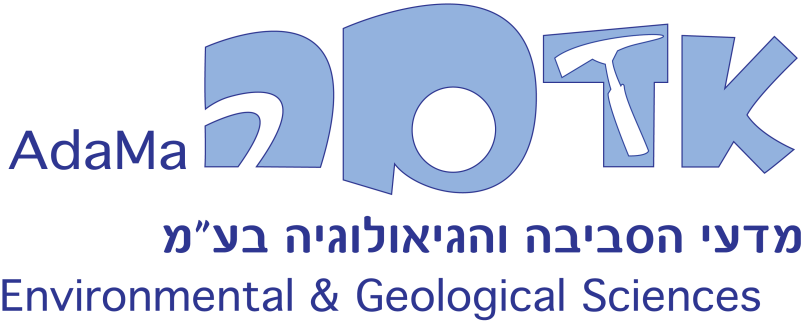